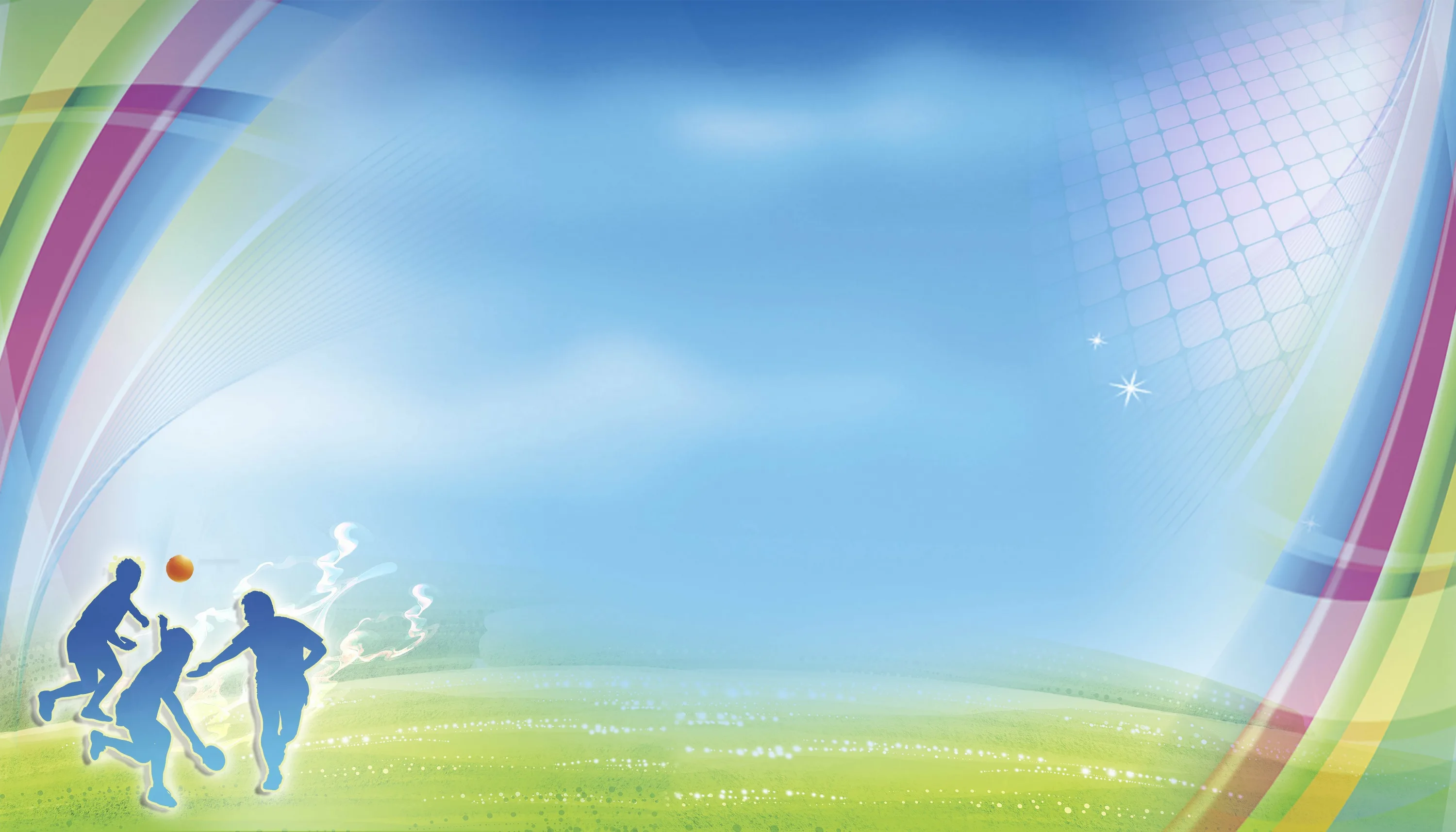 ВАЖНОСТЬ ОРГАНИЗАЦИИ ДЕТСКОГО ДОСУГА
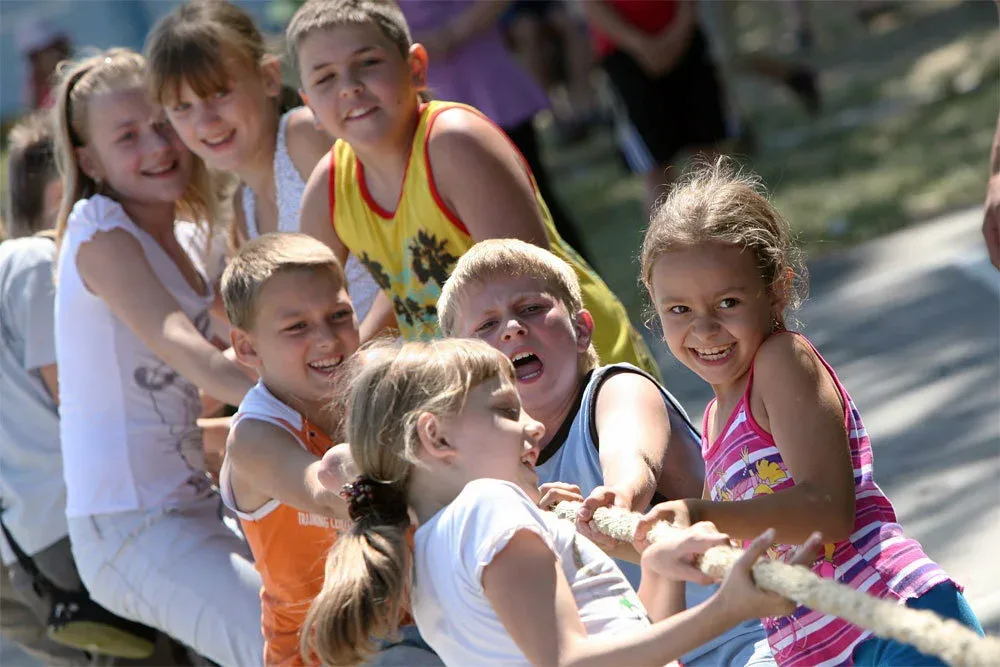 Подготовила:
социальный педагог 
первой квалификационной категории
Красуцкая С. О.
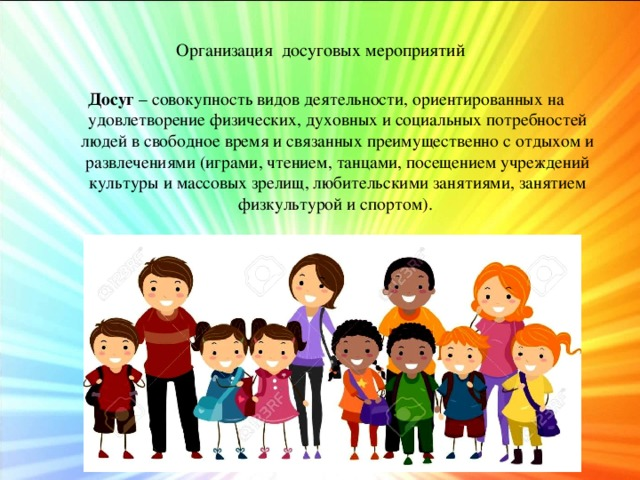 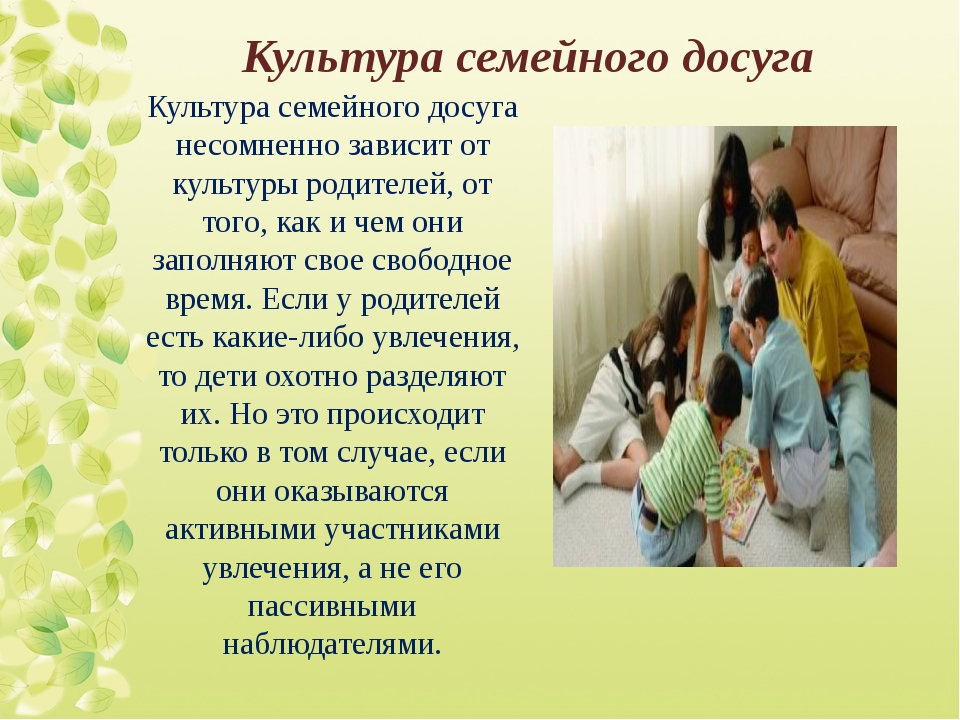 Организация досуговой деятельности детей должна быть в первую очередь культурной. И это одна из важнейших задач современного общества.
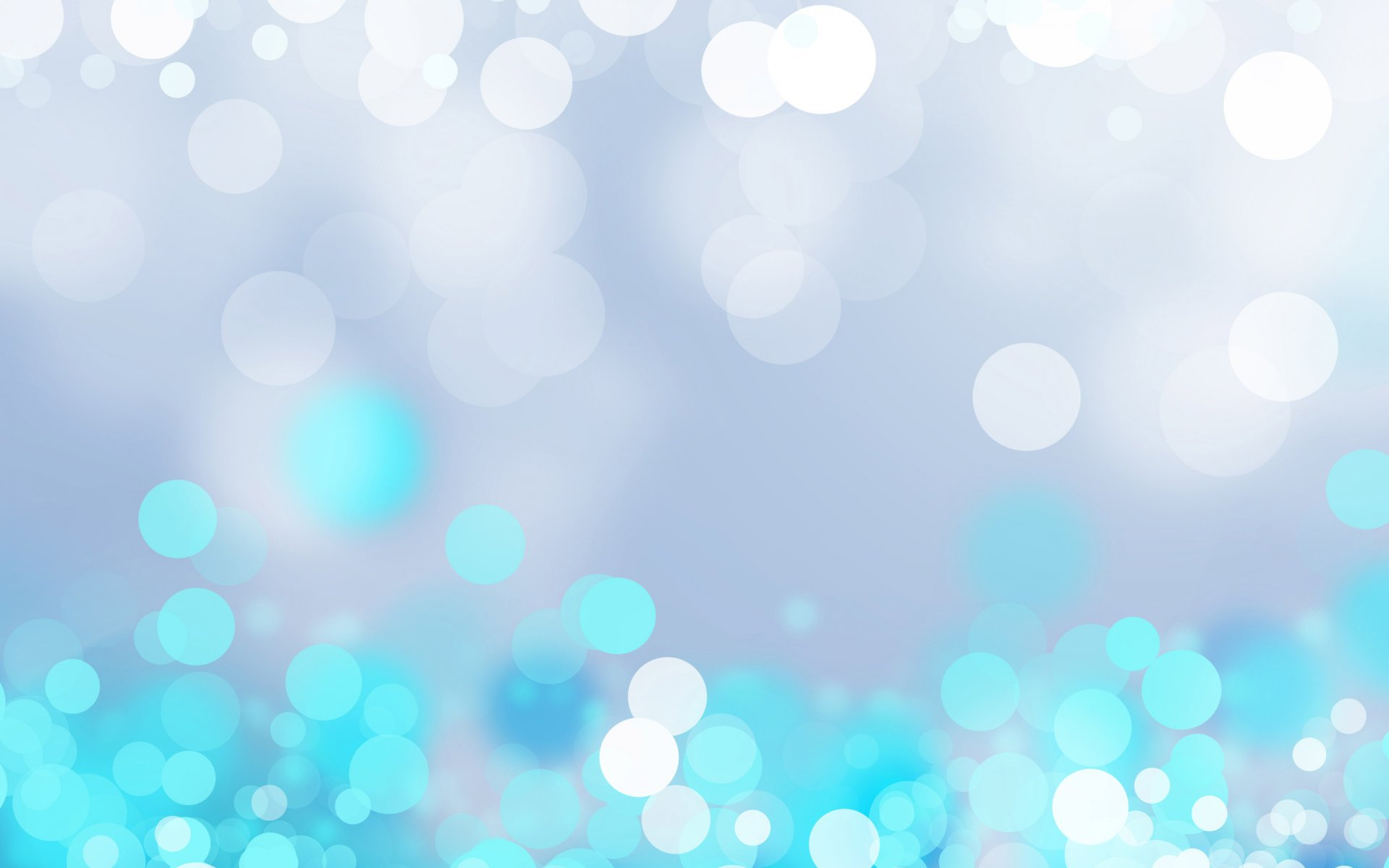 физические и психологические игры и тренинги;
социальные игры;
ВИДЫ ДОСУГОВОЙ ДЕЯТЕЛЬНОСТИ
интеллектуально-творческие игры;
комплексные игры.
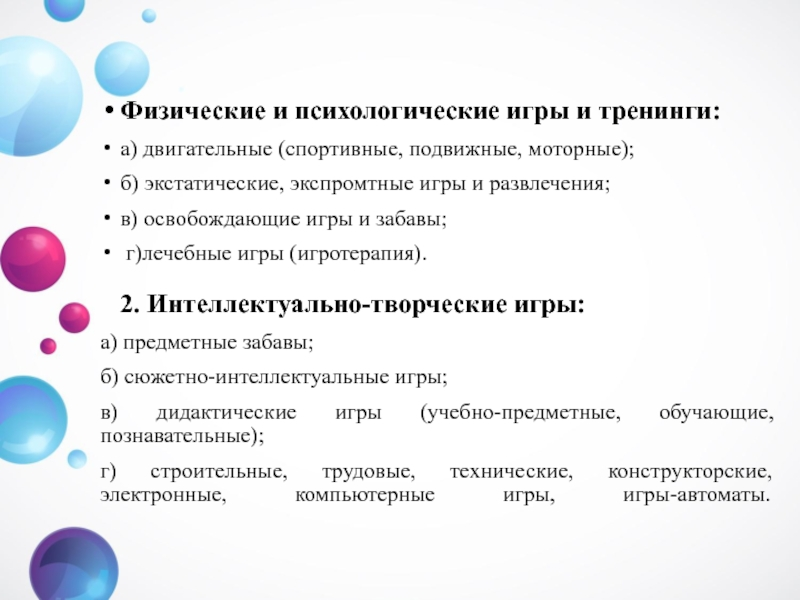 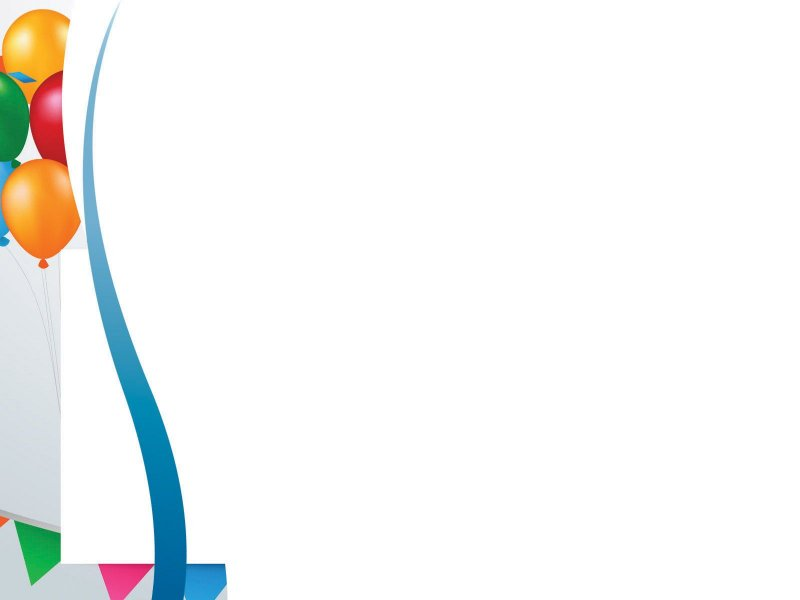 Комплексная игра — игра, соединяющая совокупность разнородных творческих занятий, действий, игр, составляющих одно целое, дающих единый педагогический эффект.

Комплексная игра, как правило, длительна и объединяет ролевую игру в одно целое с играми с готовыми правилами.
Творческая фантазия — важнейшее качество сюжетных игр.. Она вносит искренность в поступки ребенка, его игровые действия.
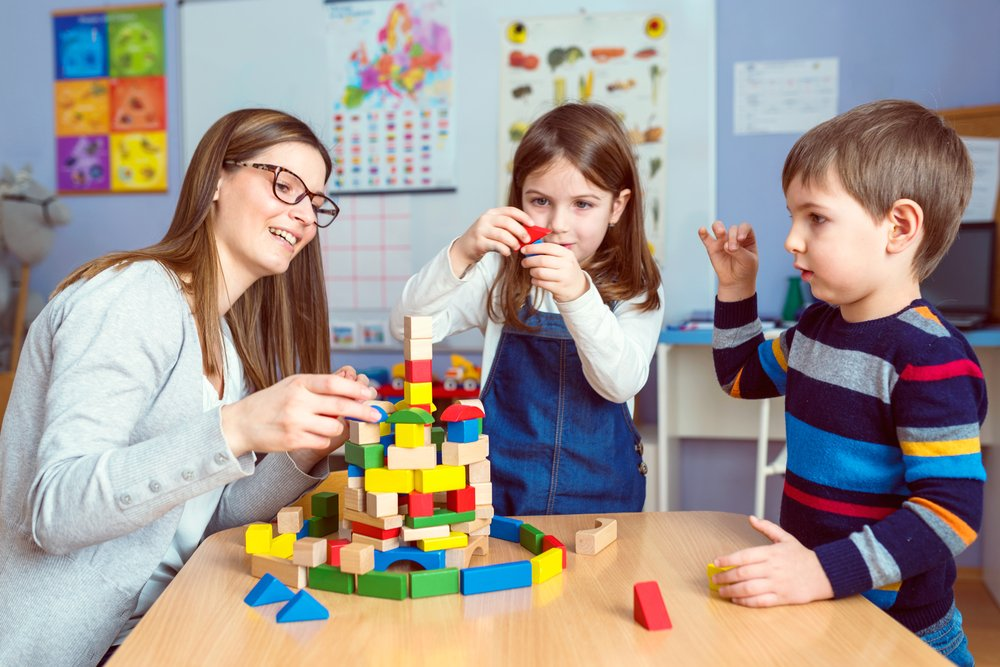 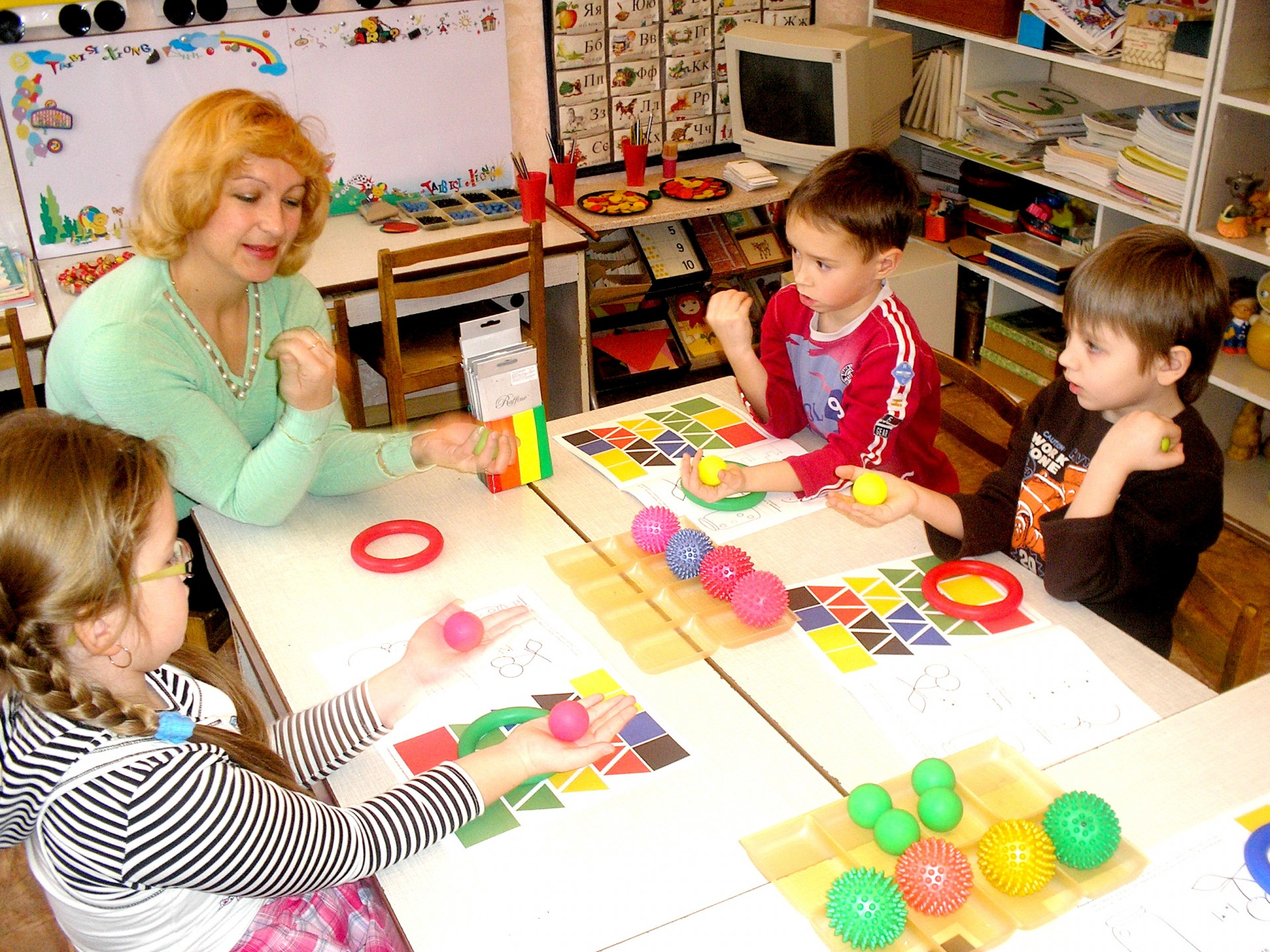 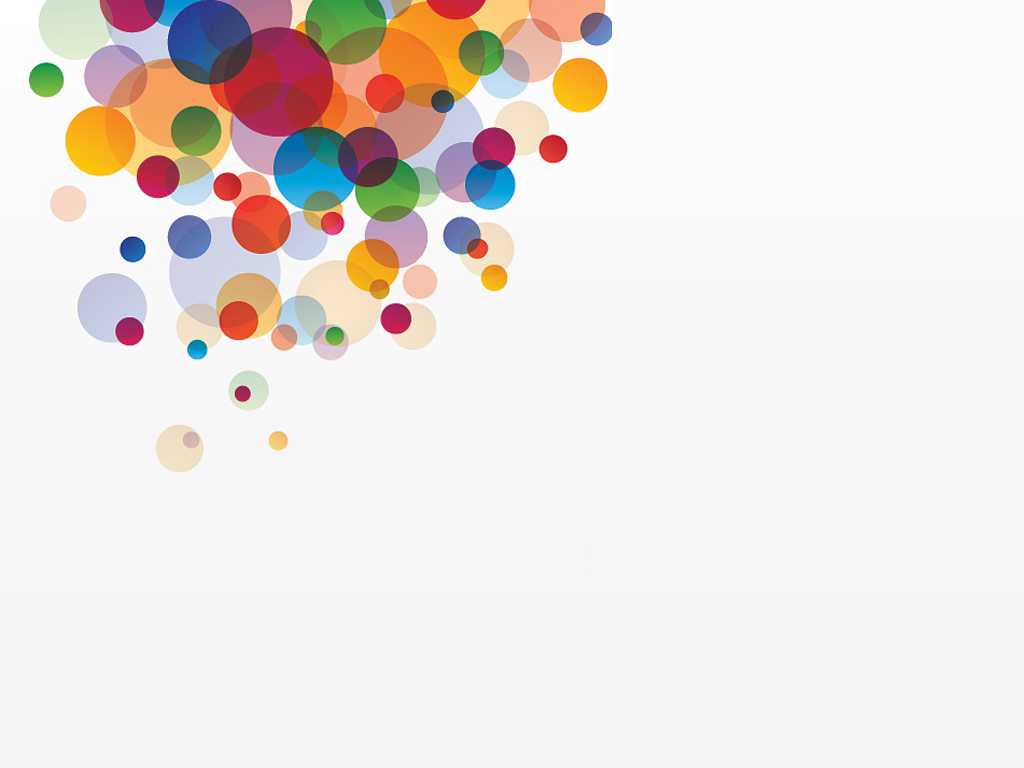 Игра является важным условием социального развития детей: в ней они знакомятся с различными видами деятельности взрослых, учатся понимать чувства и состояние других людей, сопереживать им, приобретая навыки общения со сверстниками и старшими детьми
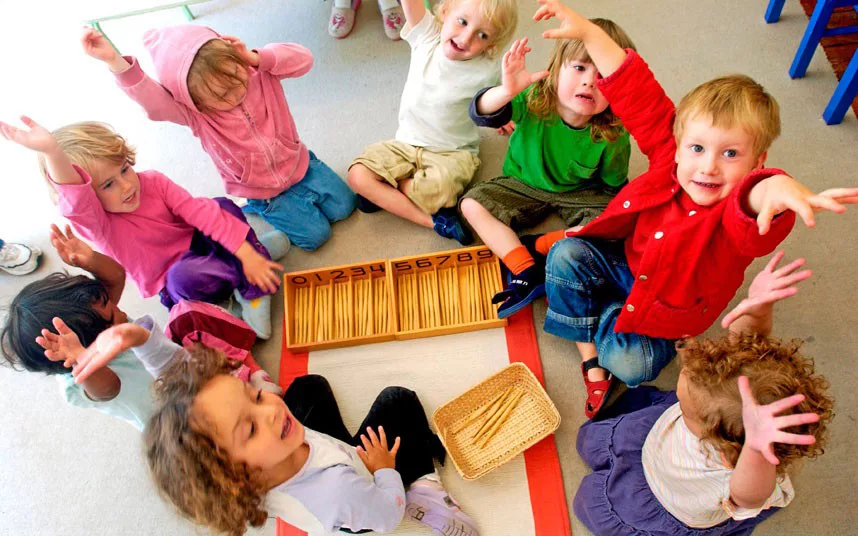 Для обеспечения условий, необходимых для самореализации в процессе досуговой деятельности, необходимо заботится о том, чтобы впечатления, которые получают дети, носили разносторонний характер.
Огромная роль в развитии и воспитании ребенка принадлежит игре - важнейшему виду деятельности.
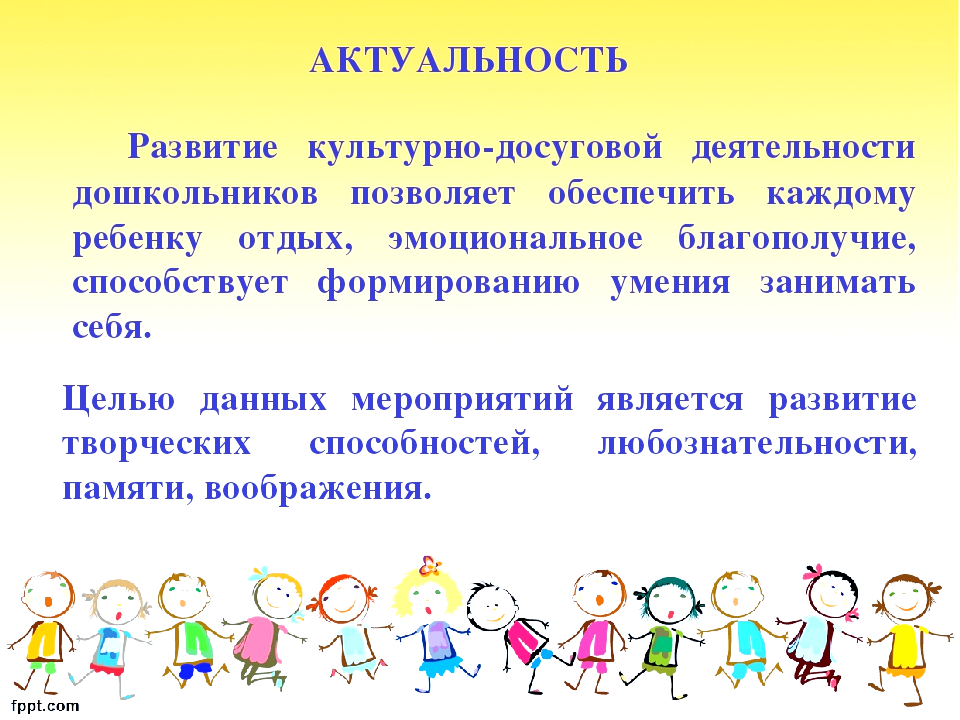 Можно выделить  основные характеристики досуга:
- досуг имеет ярко выраженные физиологические, психологические и социальные аспекты;

- досуг основан на добровольности при выборе рода занятий и степени активности;

- досуг предполагает не регламентированную, а свободную творческую деятельность;

- досуг формирует и развивает личность;

- досуг способствует самовыражению, самоутверждению и саморазвитию личности через свободно выбранные действия;
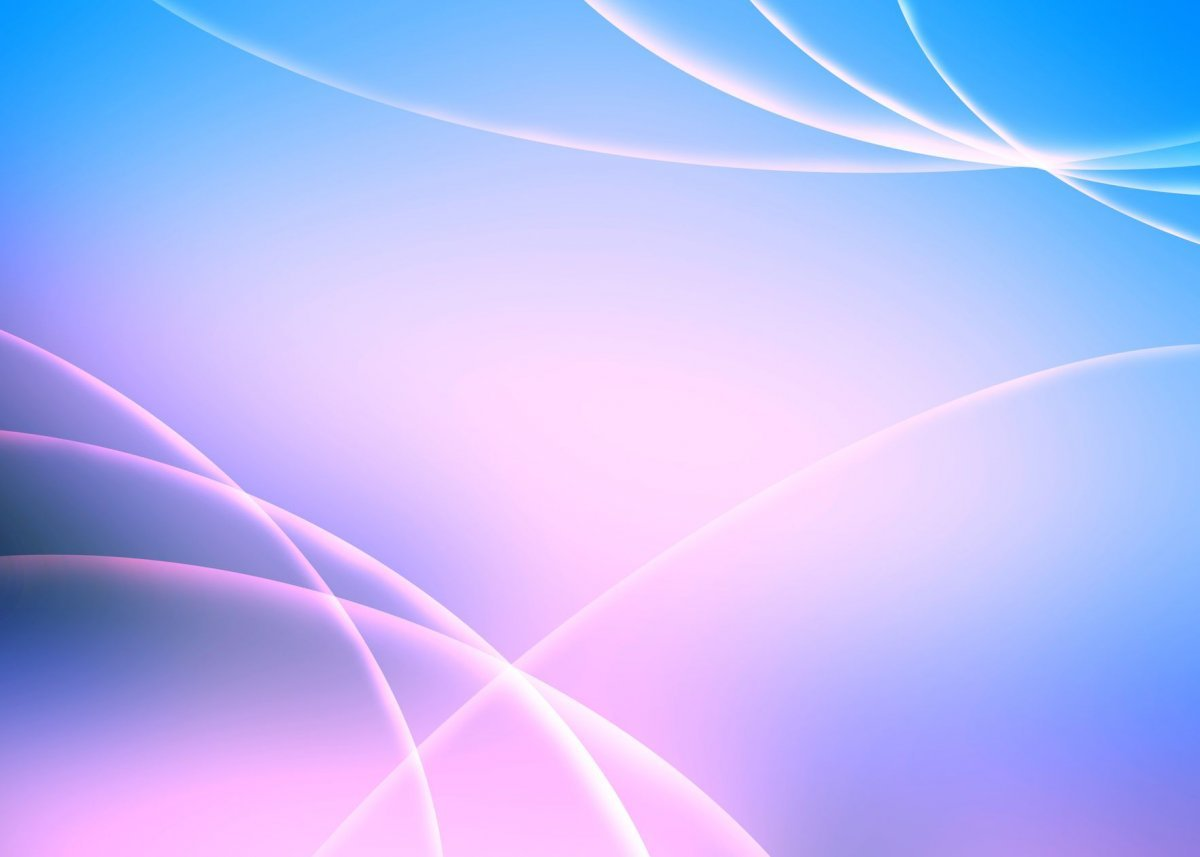 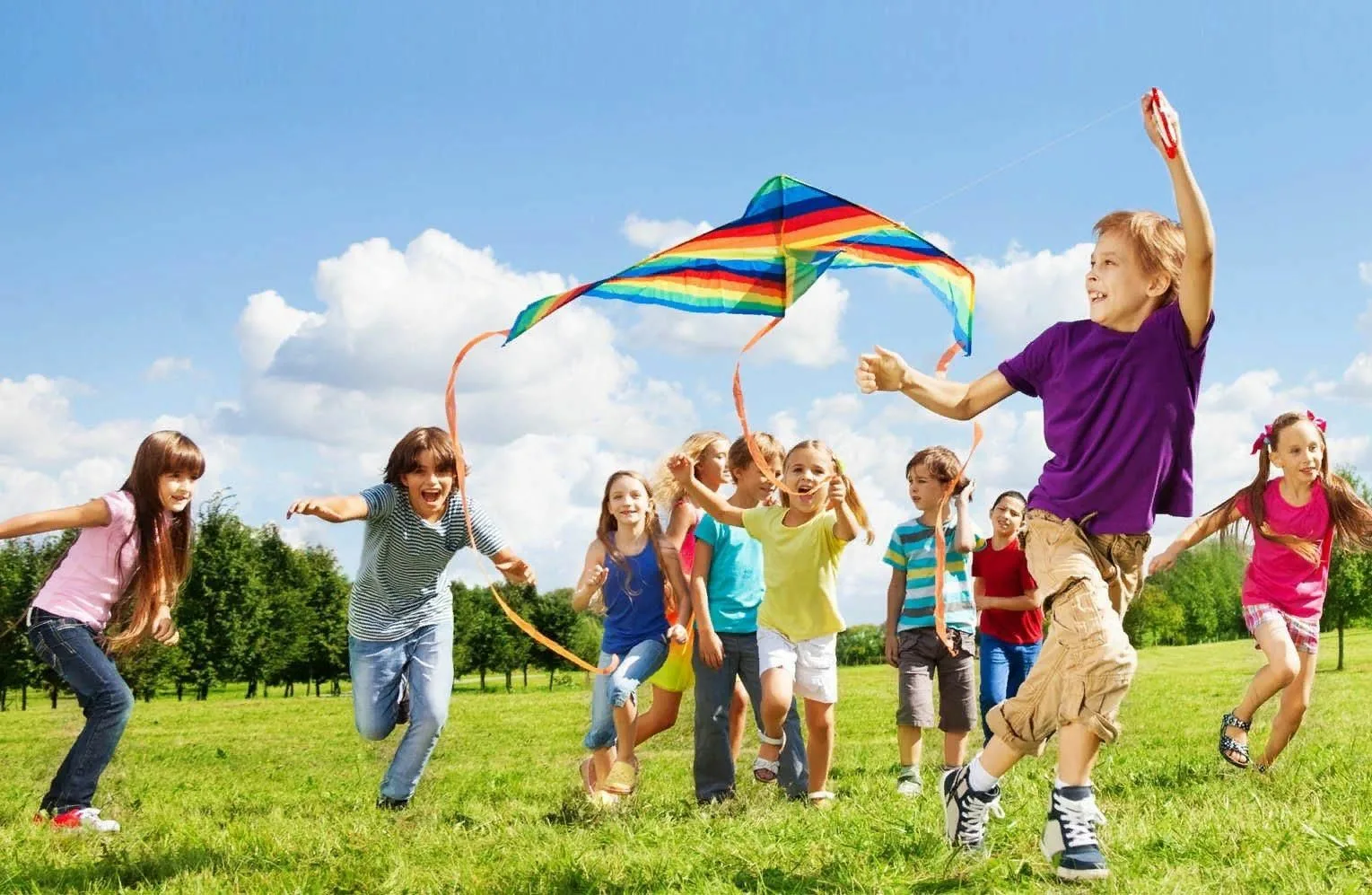 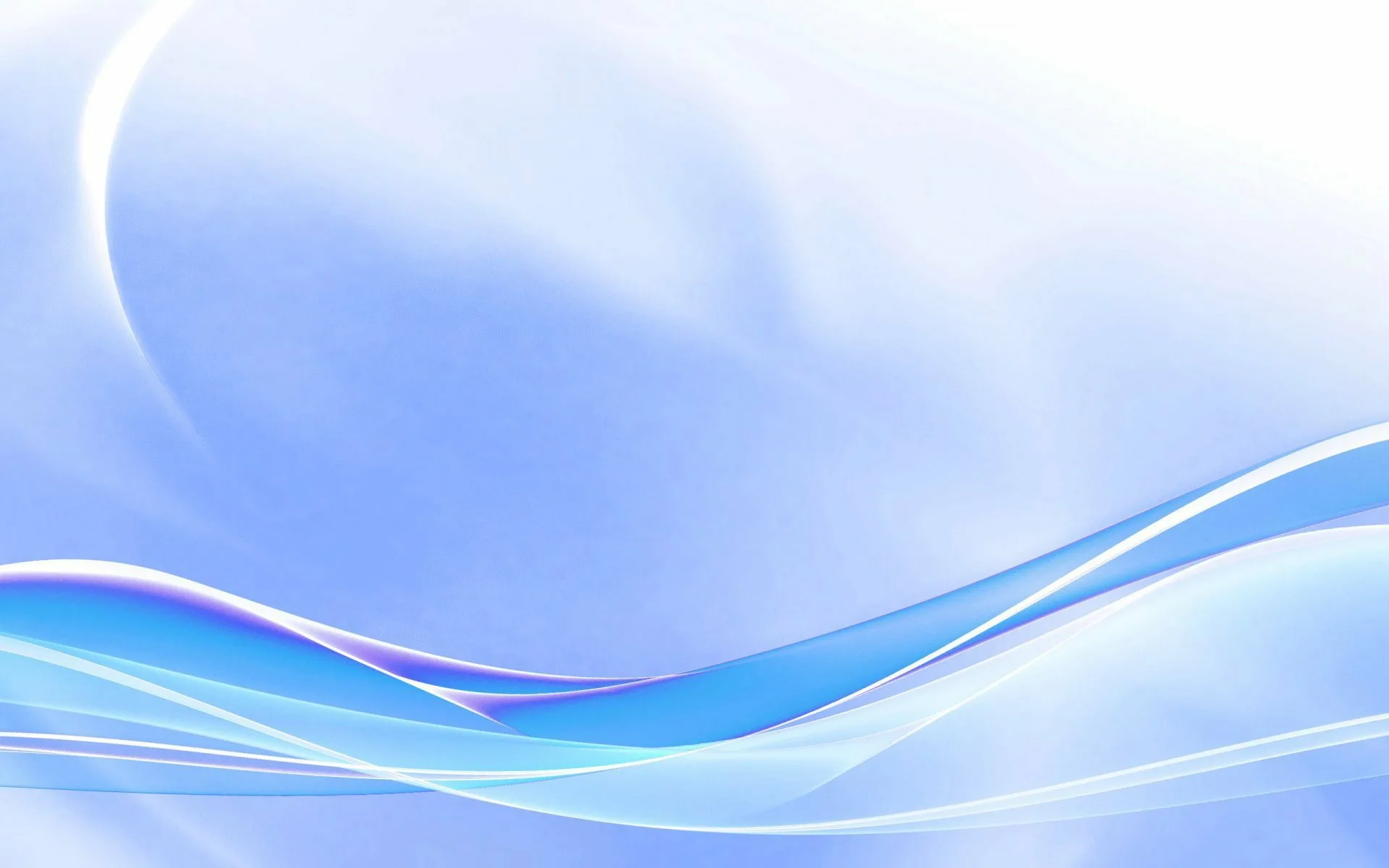 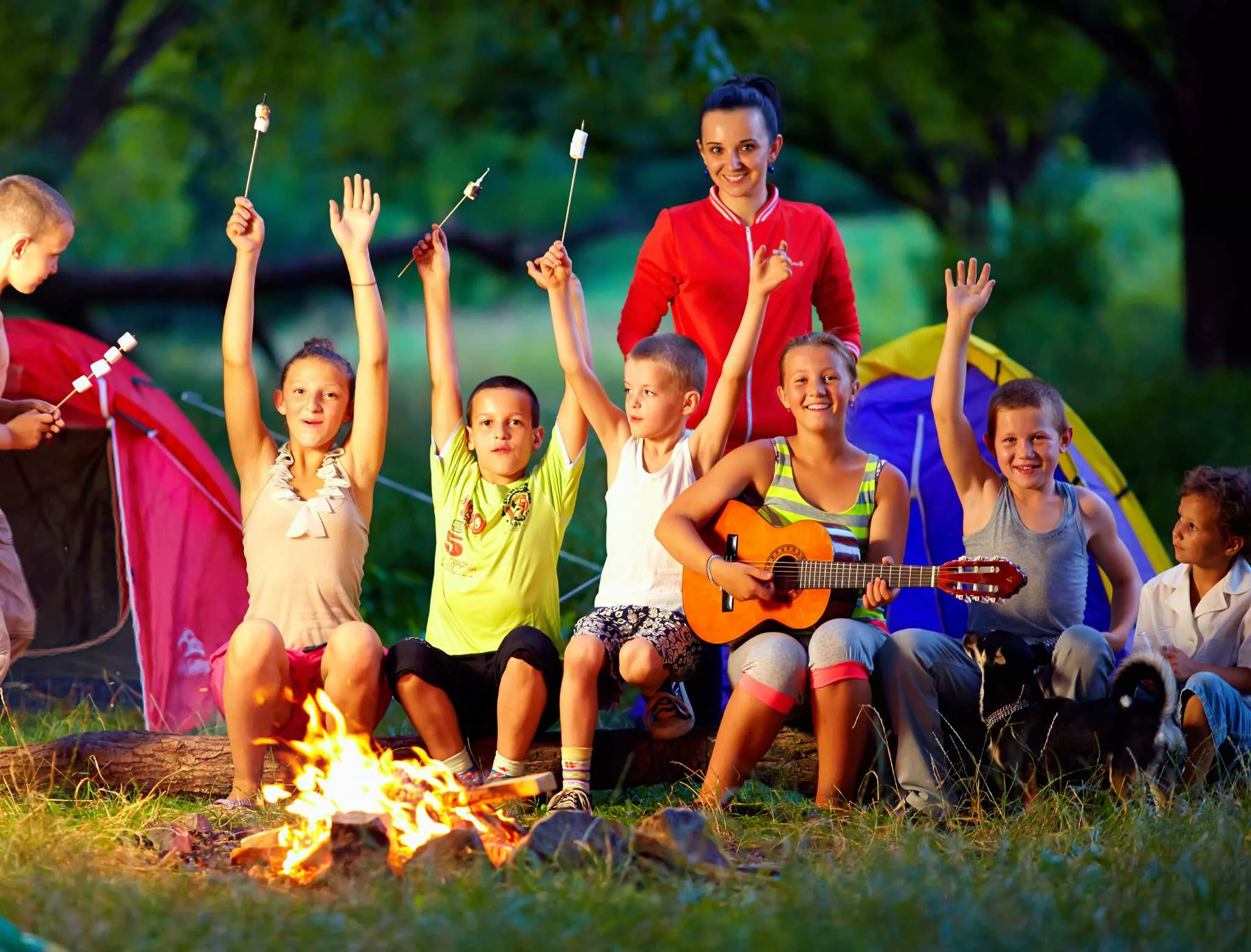 заключение
В сфере досуга участники более открыты для влияния и воздействия на них самых социальных институтов, что позволяет с максимальной эффективностью воздействовать на их нравственный облик и мировоззрение. В процессе коллективного досугового времяпрепровождения происходит упрочение чувства товарищества, возрастание степени консолидации, стимулирование трудовой активности, выработка жизненной позиции, научение нормам поведения в обществе.
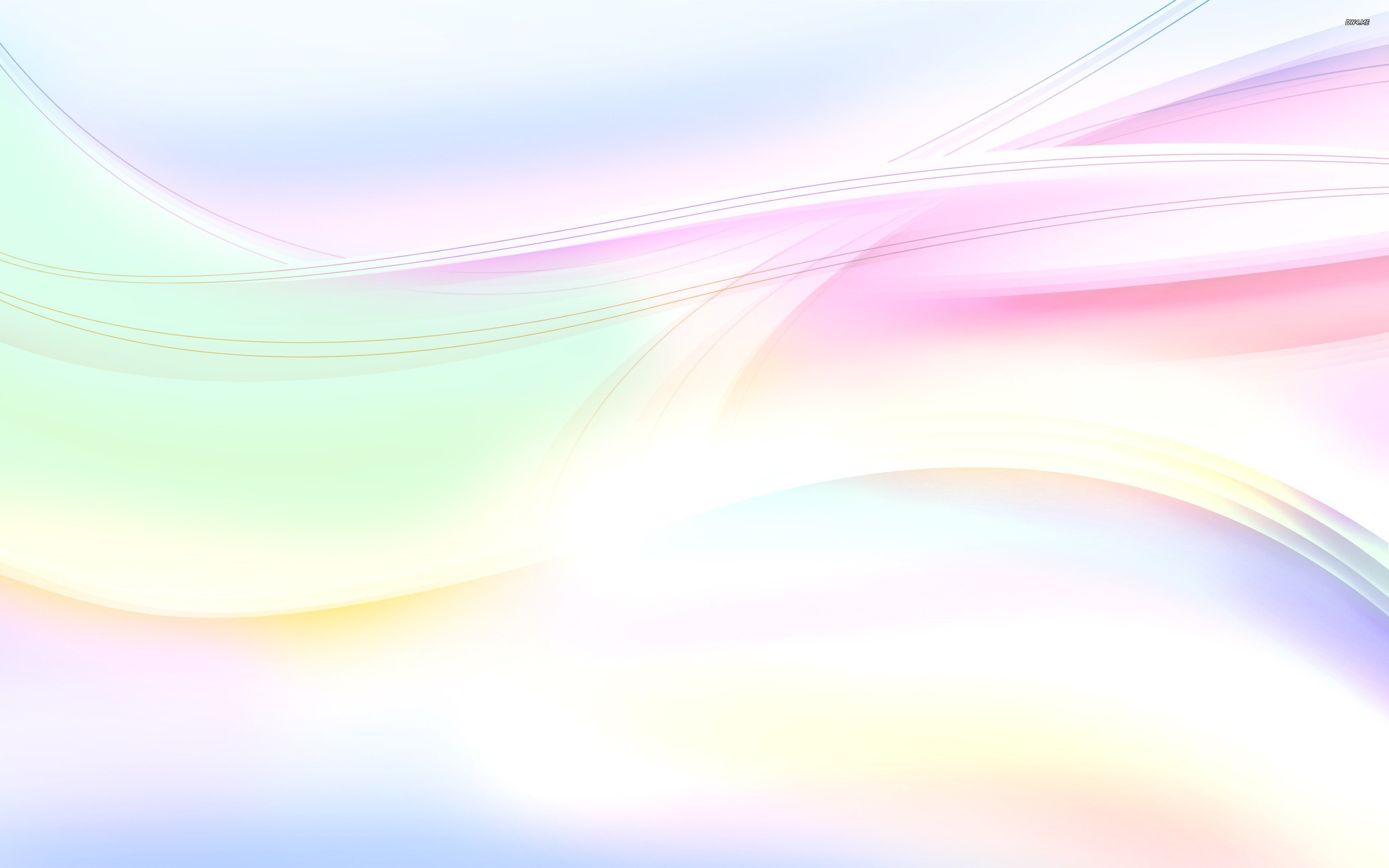 Спасибо за внимание!